Toys
History 
Year 1/2
Autumn 2
Cycle B
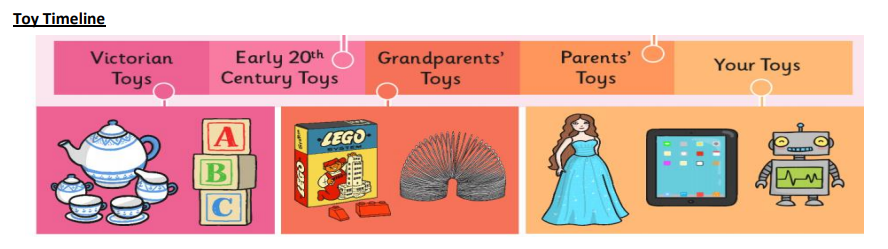 Overview

During this topic we will be discovering that toys have existed for thousands of years. They were made out of the materials that were available at the time. Even stone and string have been made into toys. Toys were mainly made of wood, paper and metal during the Victorian age.
Can you find out
 What was your first ever toy? 
What toys did your parents and grandparents play with?
Key Questions

What are toys used for?
How long have toys existed? 
What materials are toys made from?
How are modern toys different?
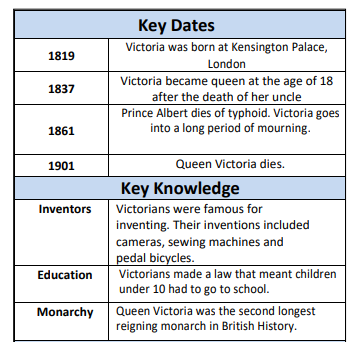 Cross Curricular links
Design Technology
Mechanism
Research, design and make a toy with moving parts (eg a robot) based on exploring toys

Art and design 
Observational drawings of toys
Topic vocabulary

Victorian toys – are toys that were played and made when Queen Victoria reigned 
Modern toys – toys that have been made recently 
Timeline – an order of events placed on a line. 
Chronological – putting events in date order. Toy – object that we play with 
Past – having happened
Present – existing now 
Materials – what something is made from 
Old – belonging in the past 
Handmade – made by someone 
Factory made – made in a factory 
Compare – to say what is different or similar
Knowledge & Understanding 

In this unit, the we will:
use the terms past, present and future 
Order objects into those from the past and those from the present 
Create a time line of my own life and time lines for the lives of significant people from the past
Identify toys from the past and what materials they were made from 
Compare the lives of Victorian children to my own life 
Explain who Queen Victoria was and compare her to Queen Elizabeth II
Use primary and secondary sources of evidence to find out about toys from the past